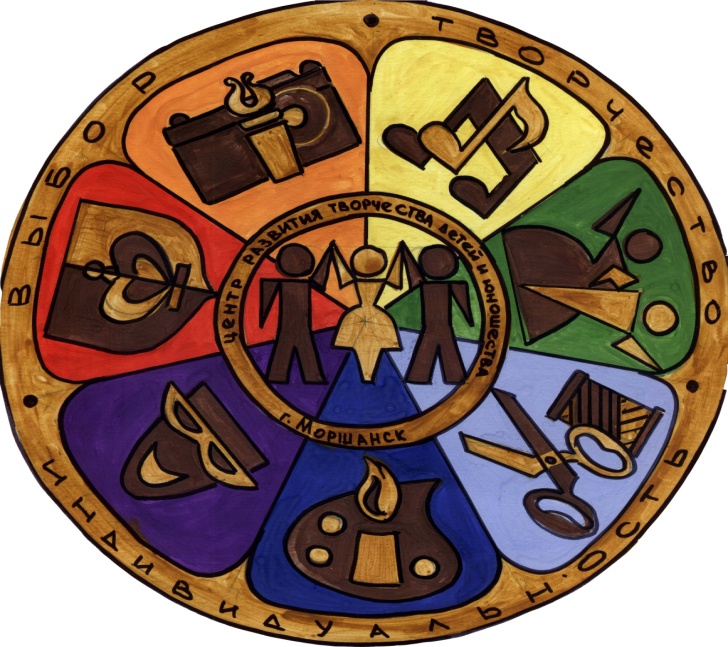 МБОУ ДОЦентр дополнительного образования для детей
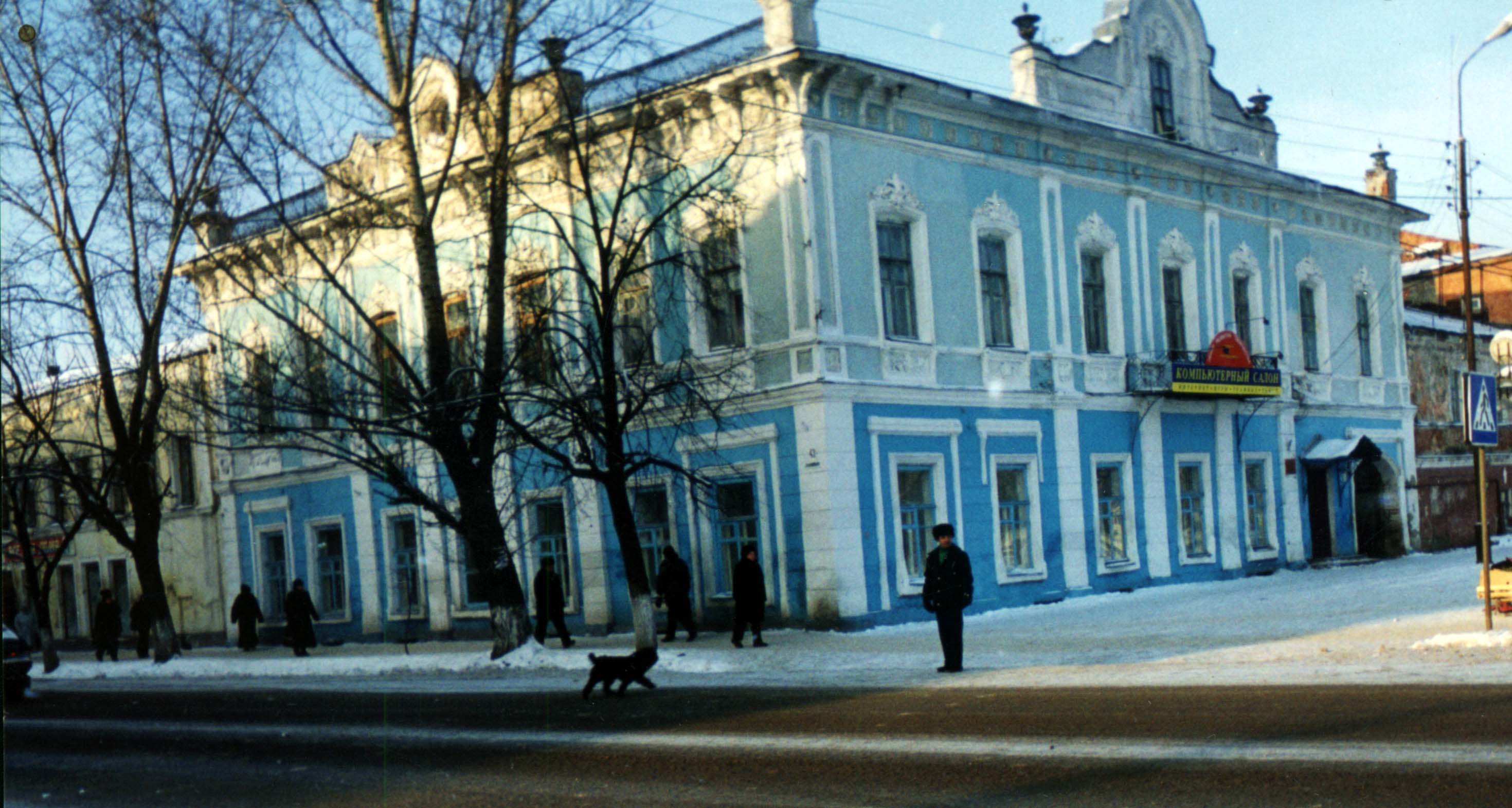 Центр дополнительного образования для детей предоставляет детям широкий спектр образовательных услуг по следующим направленностям:
Социально-гуманитарная
Художественная
Направленности образовательной деятельности
Туристско-краеведческая
Физкультурно-спортивная
Техническая
Естественнонаучная
Художественная направленность
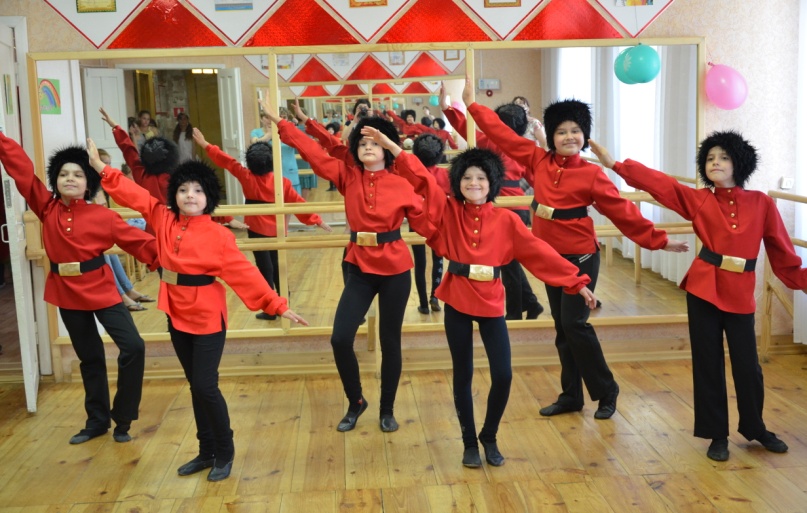 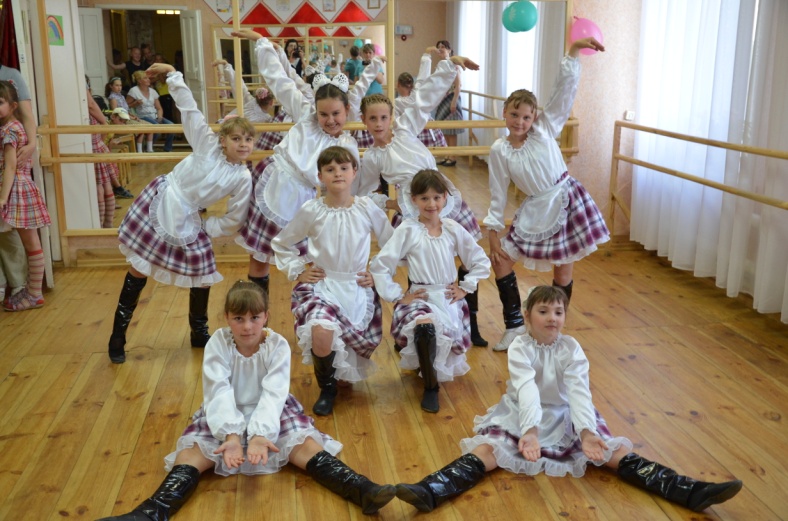 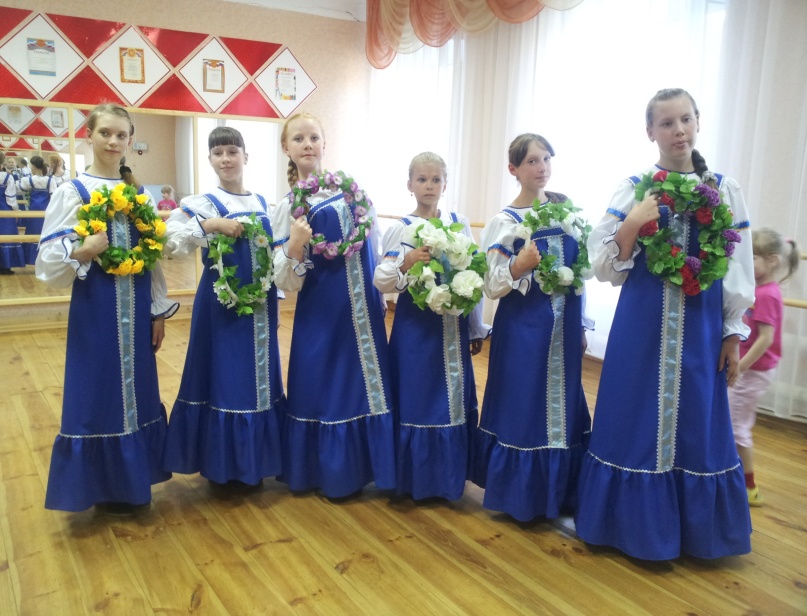 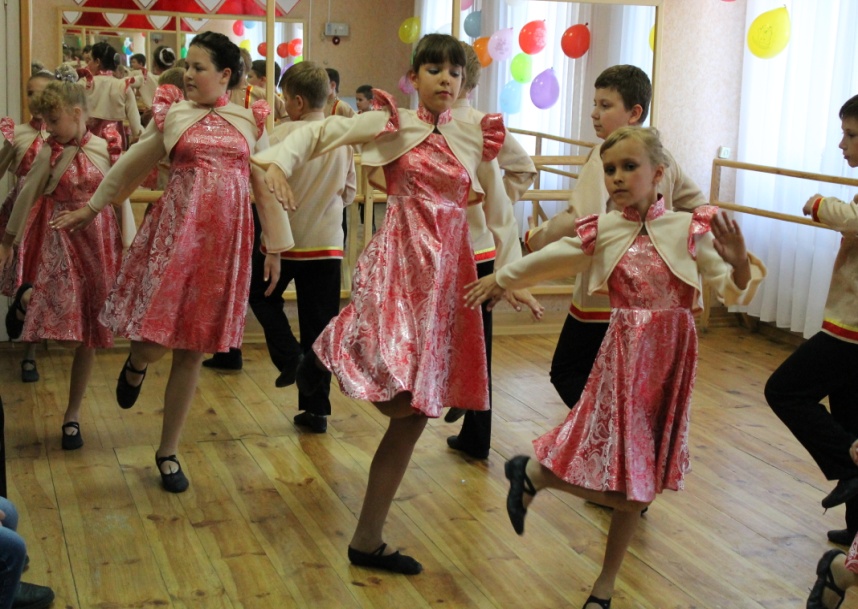 Художественная направленность
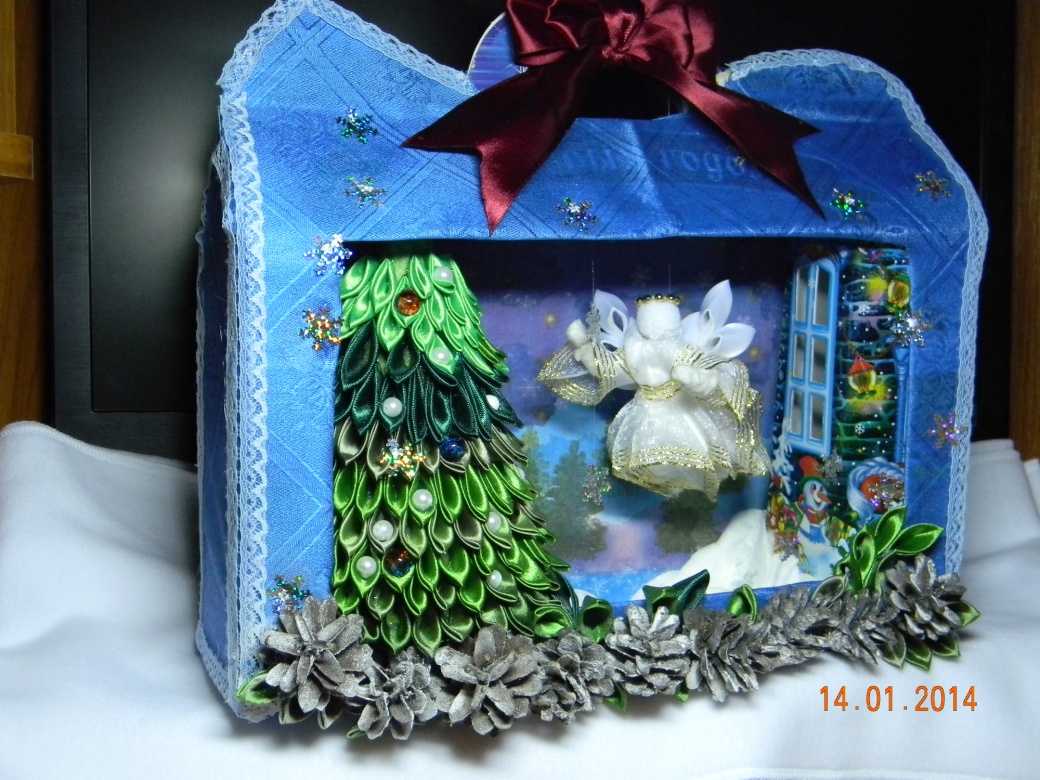 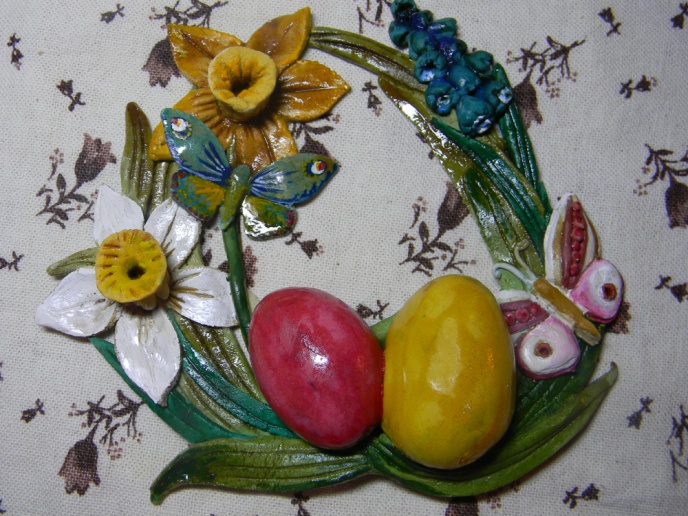 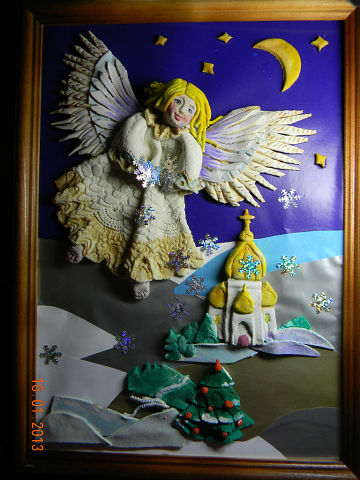 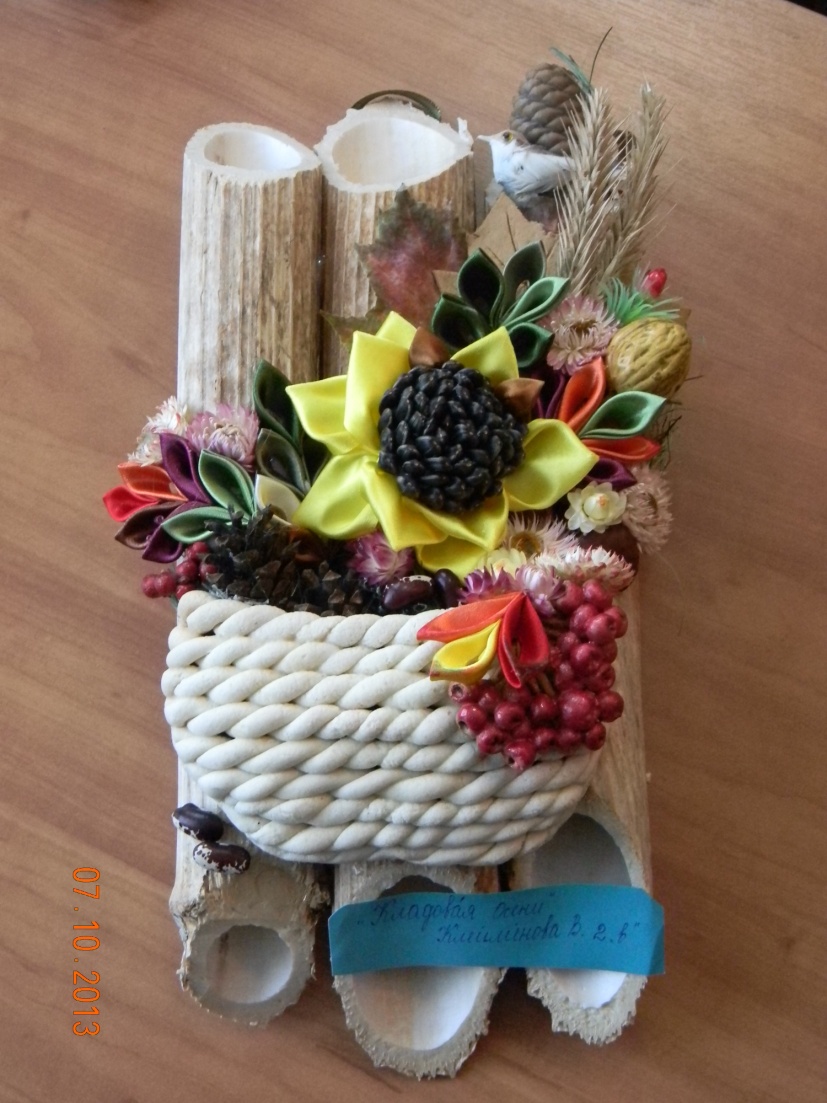 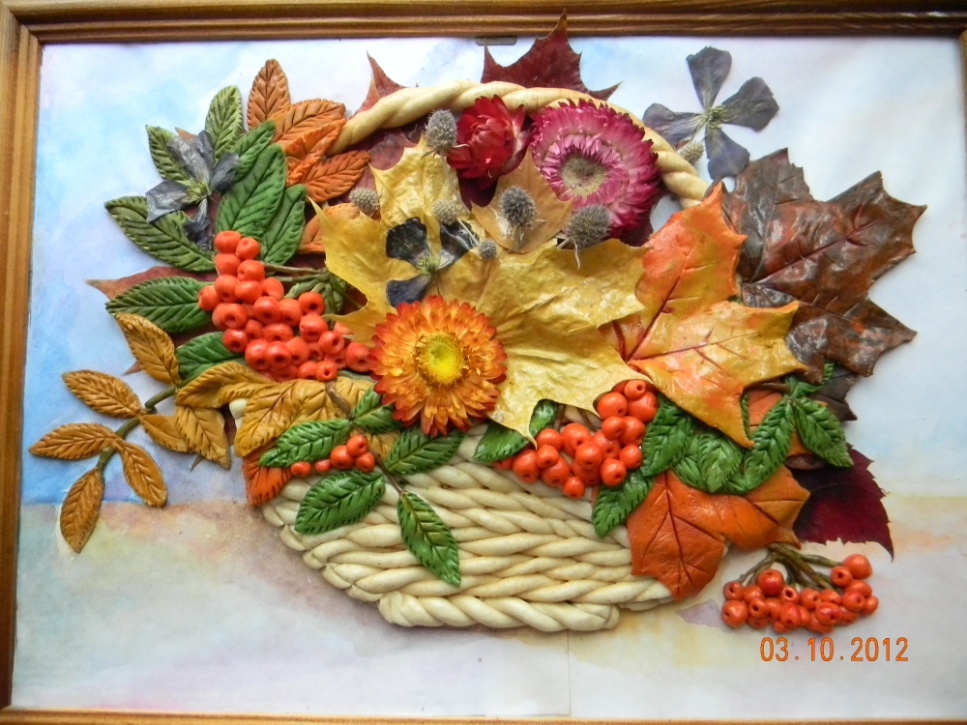 Физкультурно-спортивная направленность:
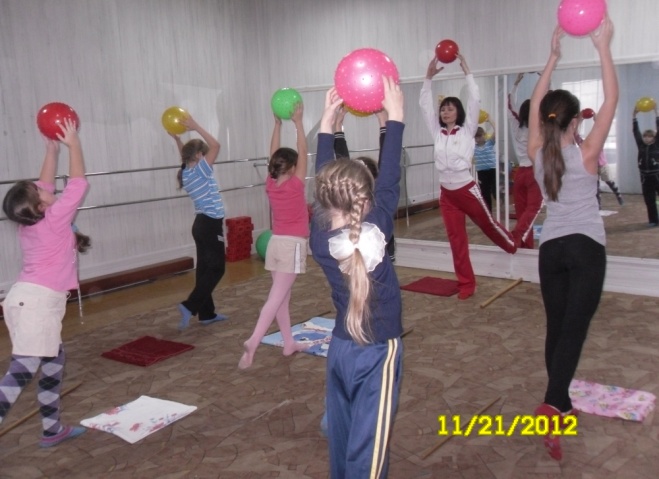 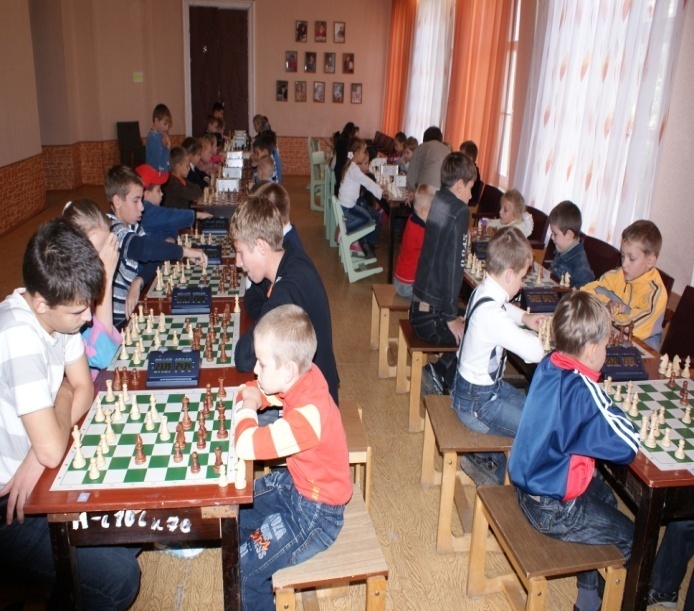 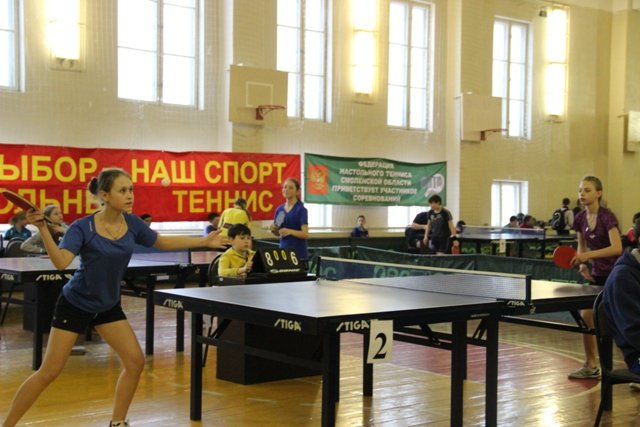 Техническая направленность
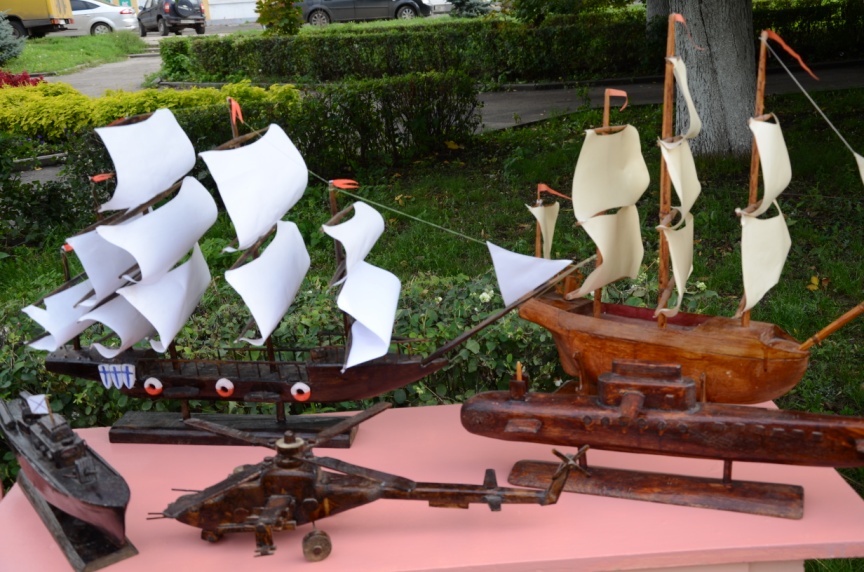 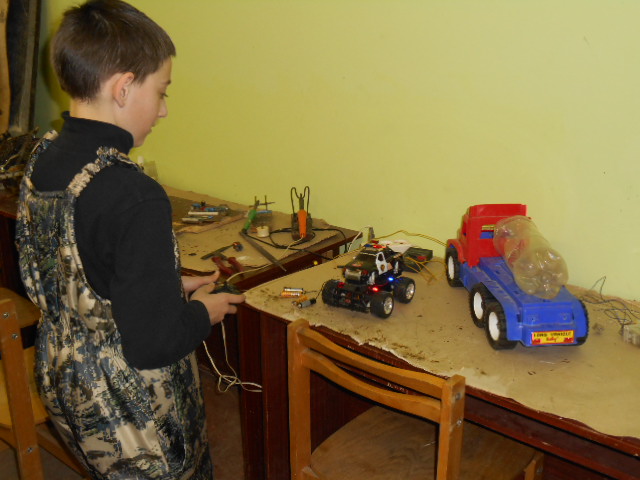 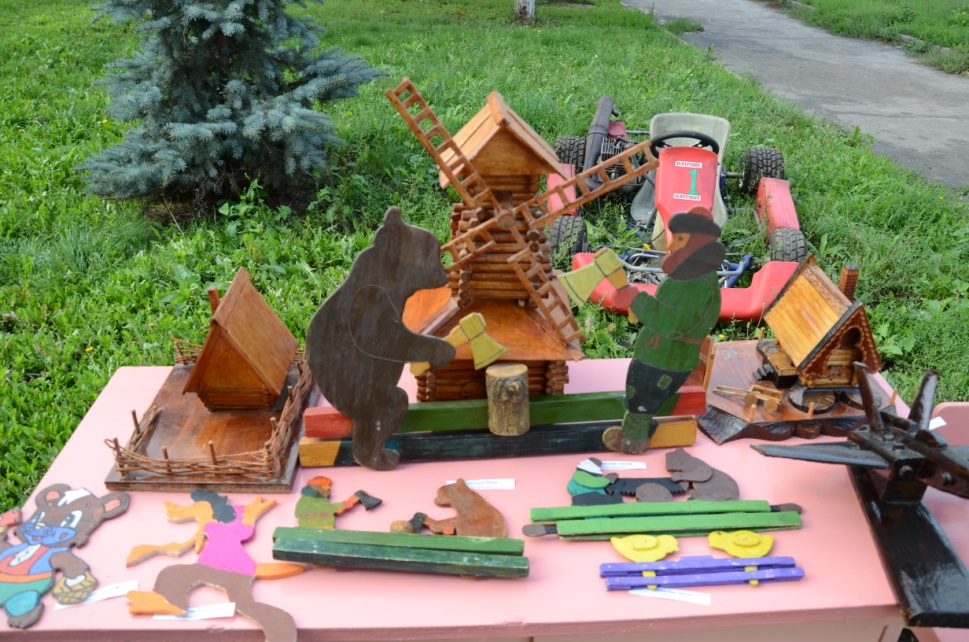 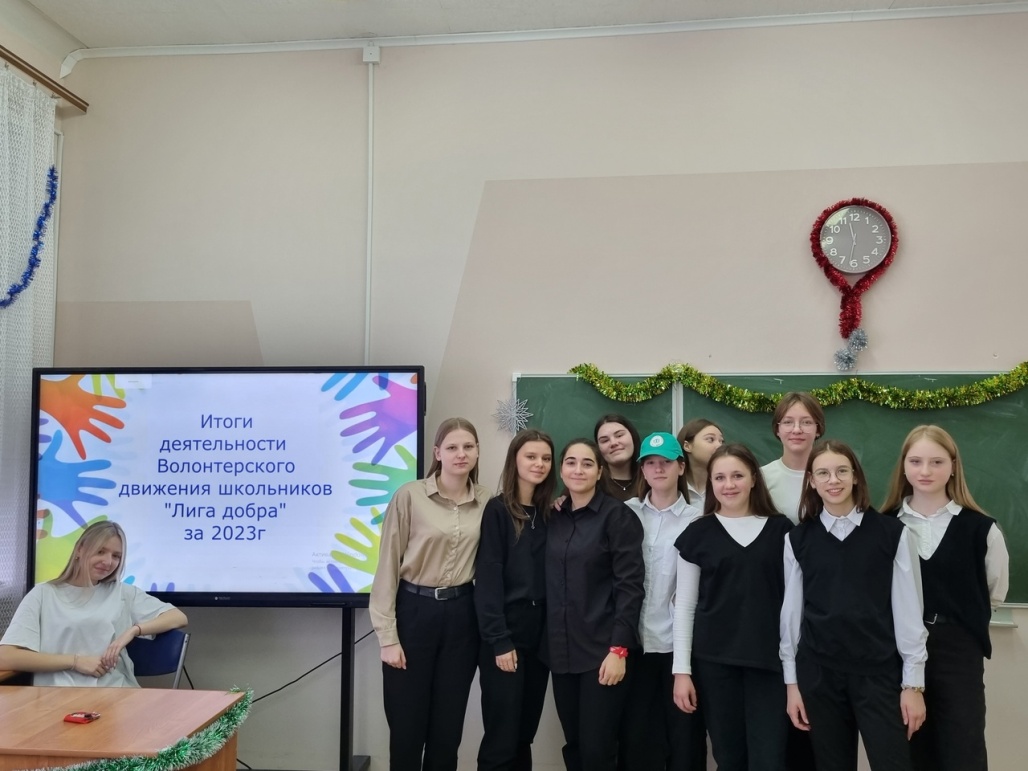 Добровольчество
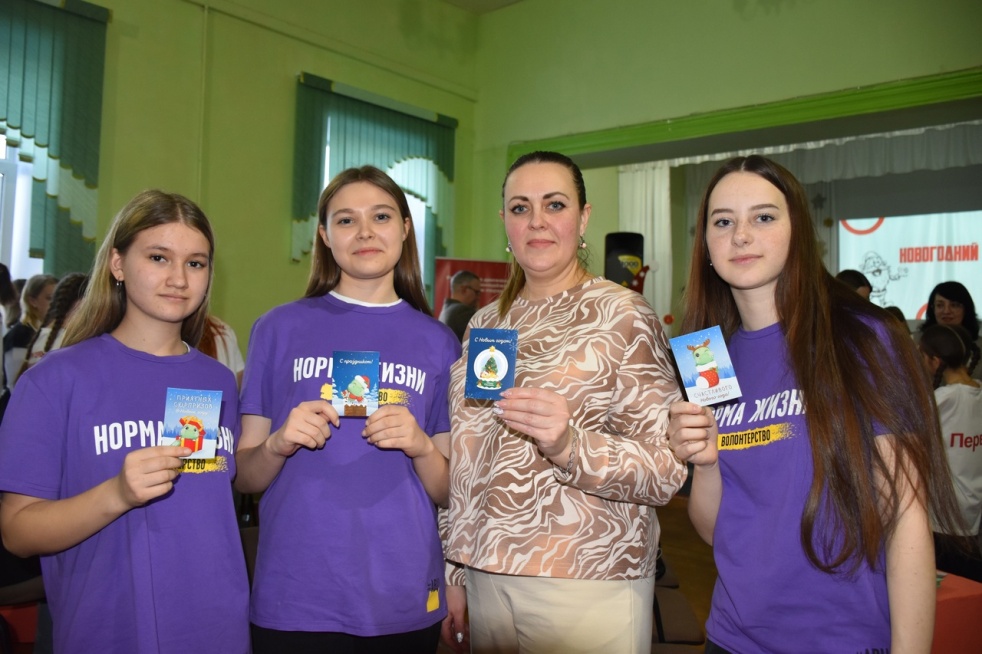 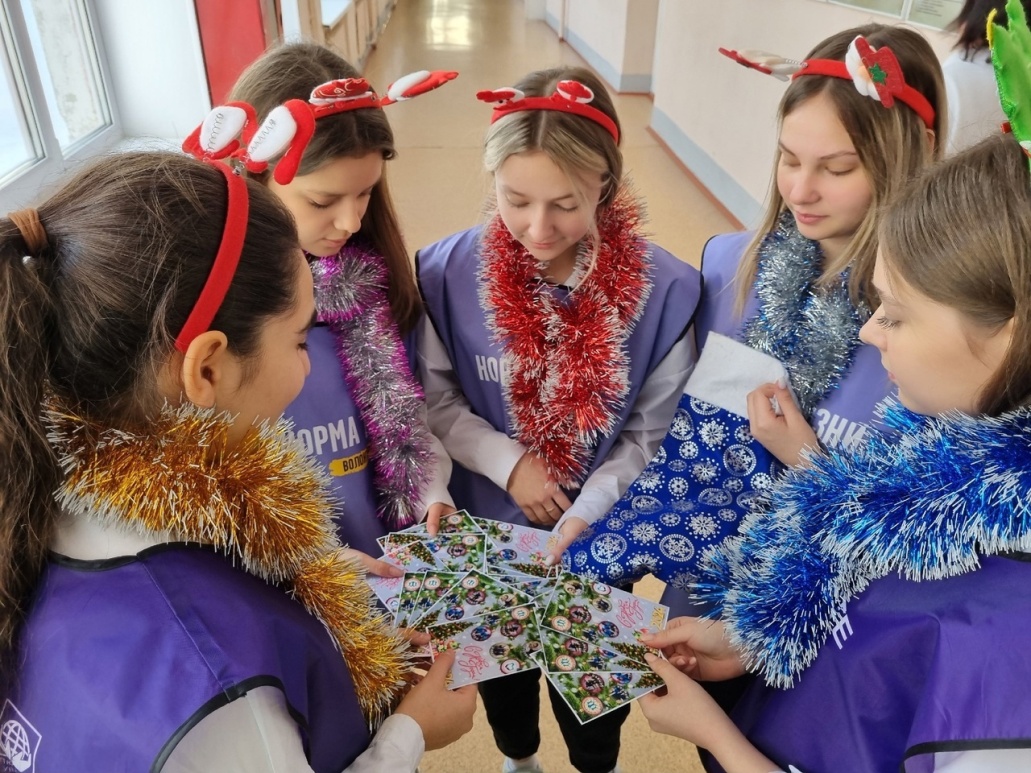 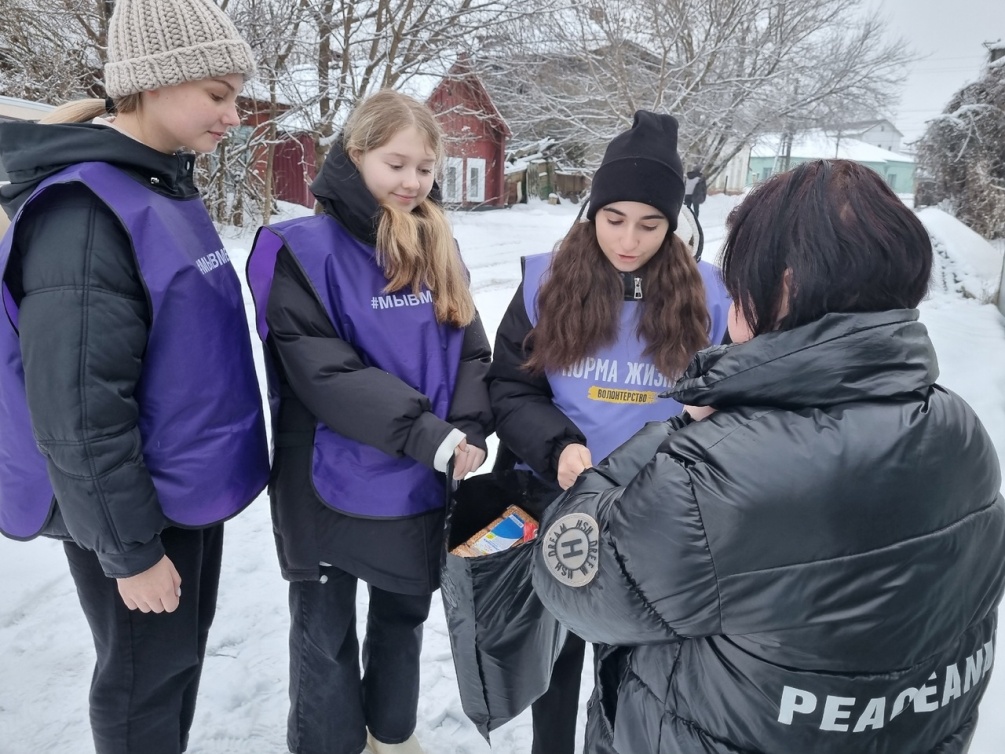 Естественнонаучная направленность:
Познавательная химия
Мир биологии
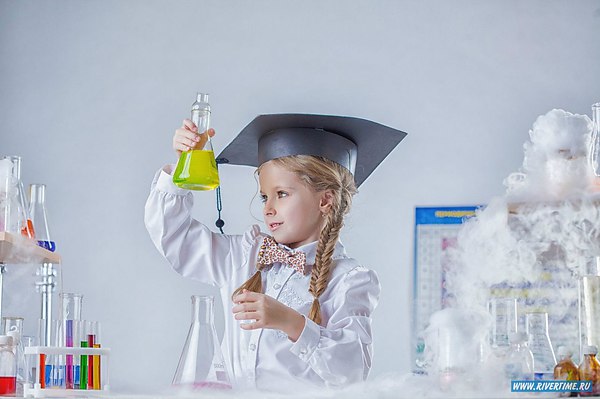 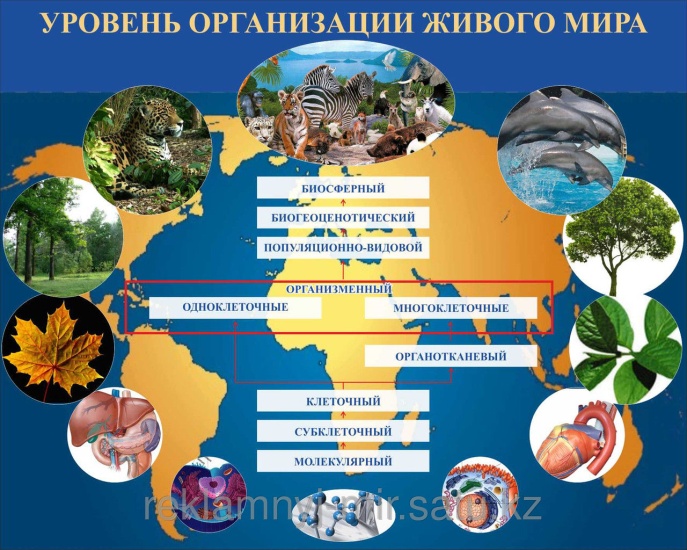 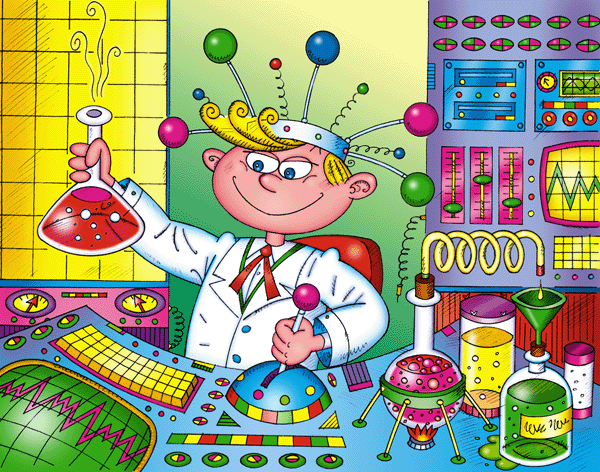 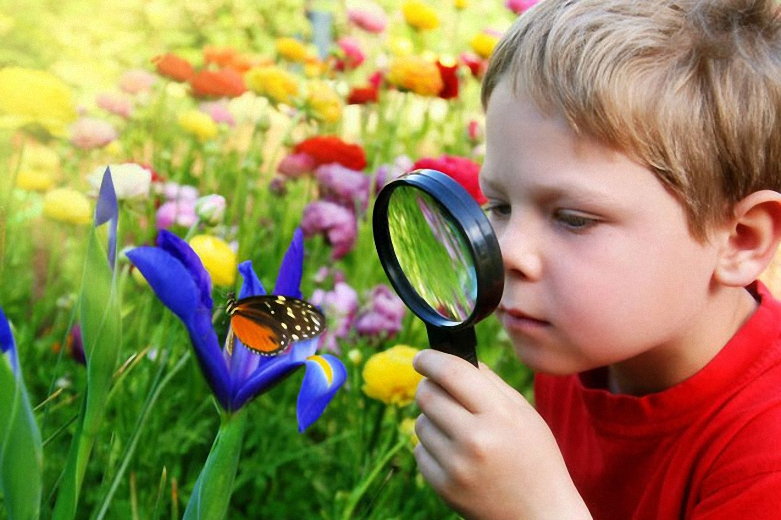 Туристско-краеведческая направленность
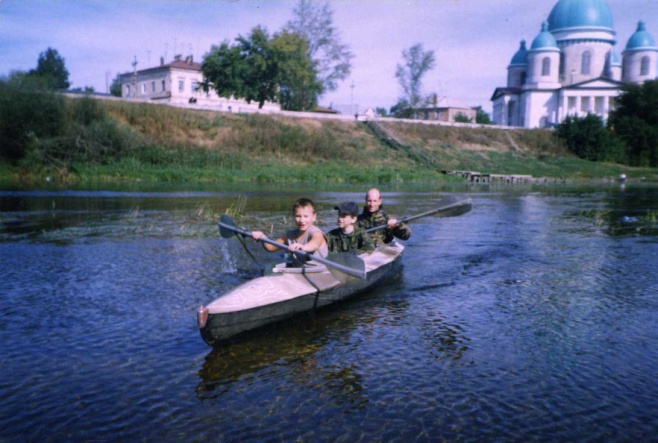 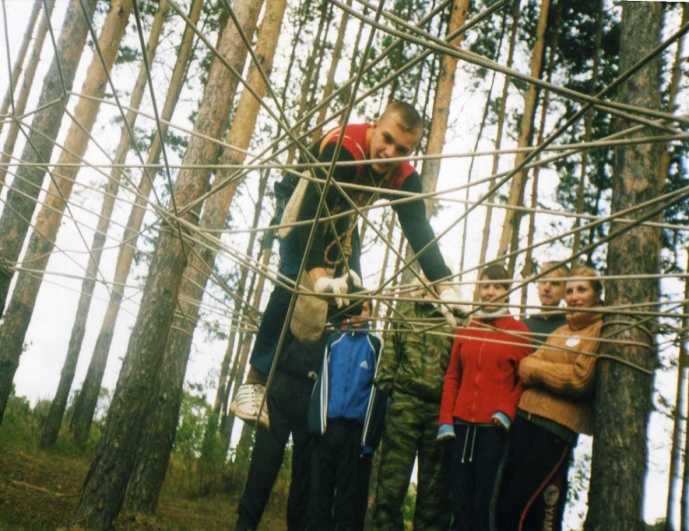 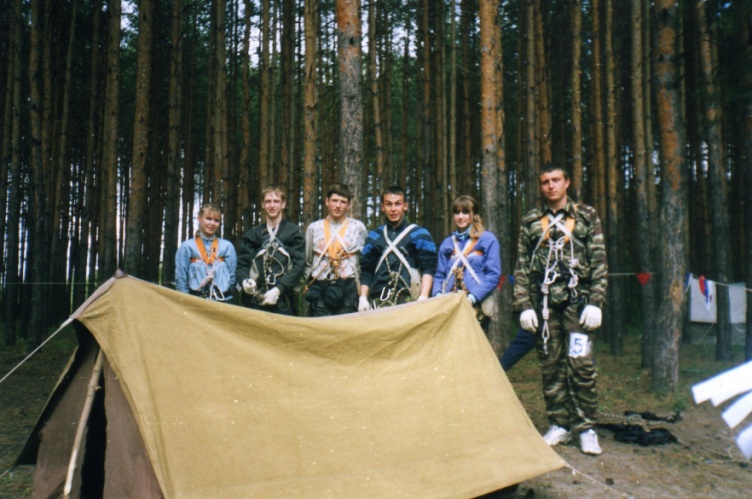